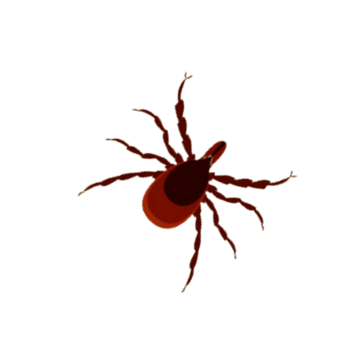 De Teek
Kennisquiz
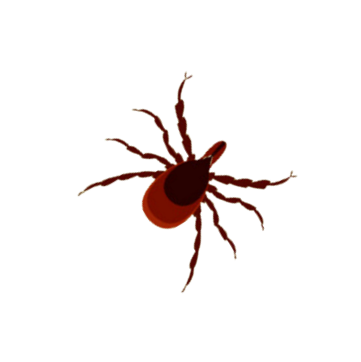 Een teek? Pak ‘m beet!
Link naar de video van het RIVM:	Teken en Lyme: Een teek? Pak 'em beet!
Link naar Clipphanger: 		Wat is de ziekte van Lyme?
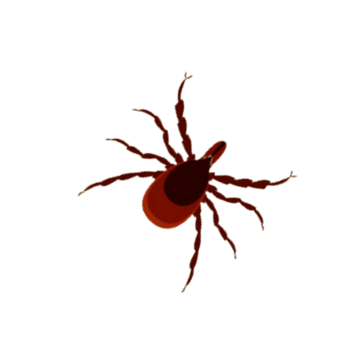 Bron: RIVM
[Speaker Notes: Video RIVM: https://www.rivm.nl/tekenbeten-en-lyme/voorlichtingsmateriaal/videos 
Video Clipphanger: https://basisonderwijs.online/filmpje.html?youtube=pitdG7tB70I&titel=Clipphanger%20%7C%20Wat%20is%20de%20ziekte%20van%20Lyme? 

Koppeling kopiëren en plakken in de browser als de link in de slide niet werkt.]
Goed of Fout?
Een teek is zo groot als een euromunt
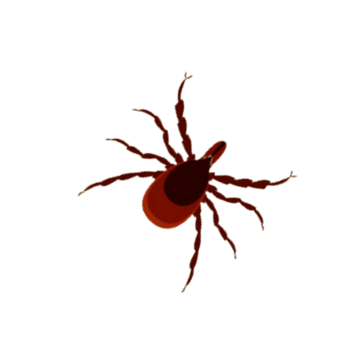 Fout
Een teek is zo klein:
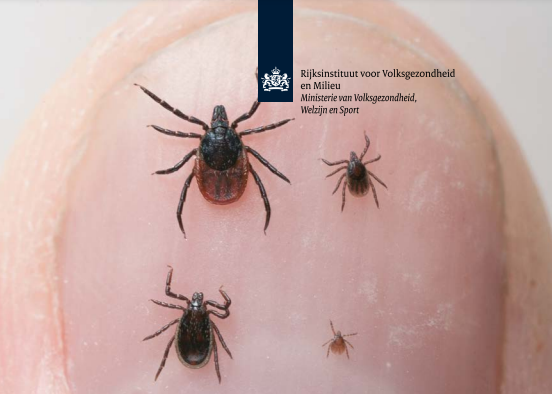 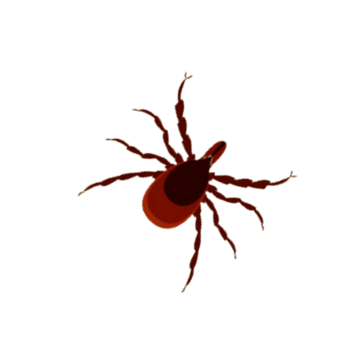 Bron: RIVM
Goed of Fout?
Een teek leeft van het bloed van de mens
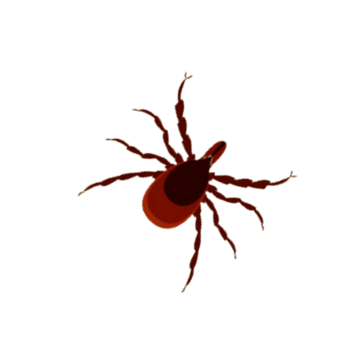 Goed
De teek bijt in de huid en zuigt zich vol met jouw bloed, de teek leeft van dit bloed
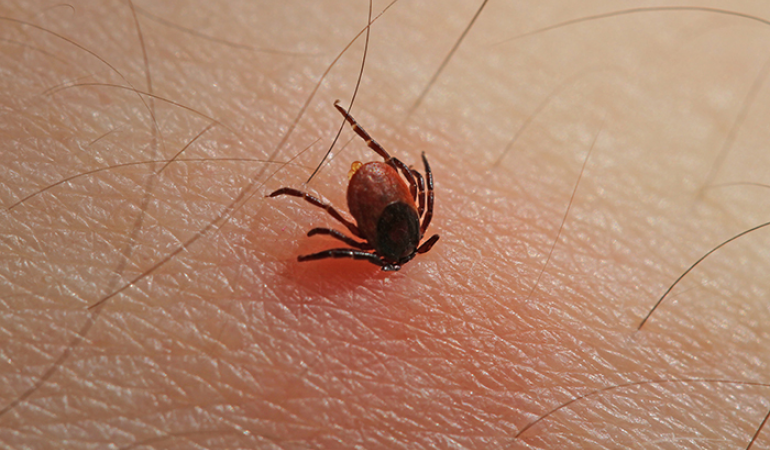 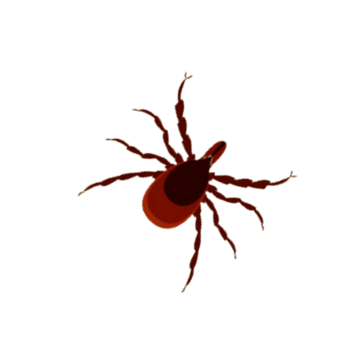 Bron: RIVM
Goed of Fout?
Een teek leeft alleen in het bos
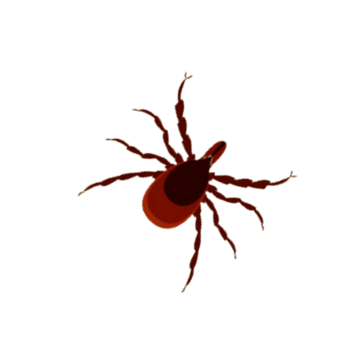 Fout
Teken leven niet alleen in het bos
Oók in duinen, parken en in je eigen tuin
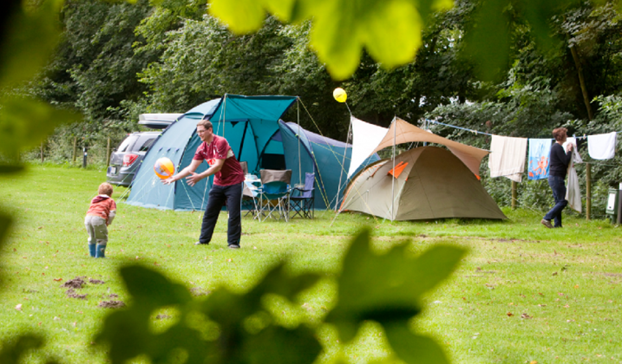 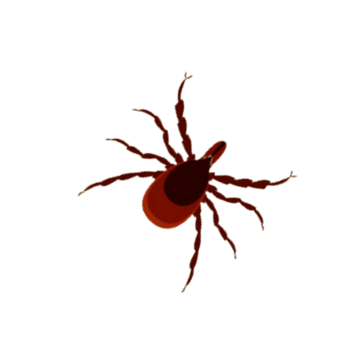 Bron: RIVM
Goed of Fout?
Teken springen of vallen uit de bomen
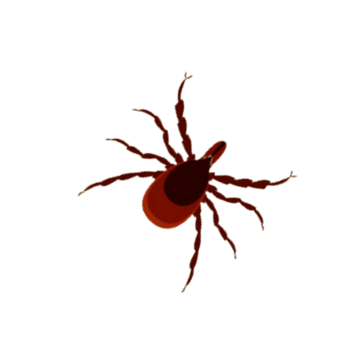 Fout
Teken klimmen, vanuit het hoge gras of vanaf de grond, op je huid wanneer je hierover loopt, op zit of ligt.
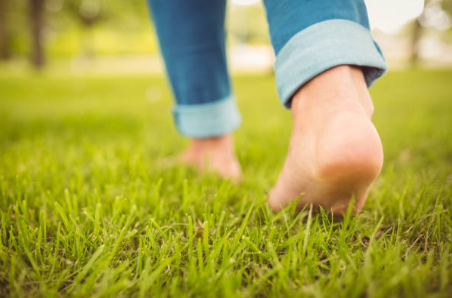 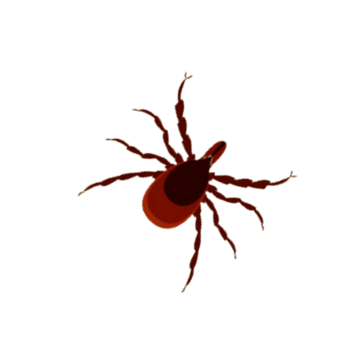 Bron: iStockPhoto
Goed of Fout?
Van een tekenbeet kun je ziek worden
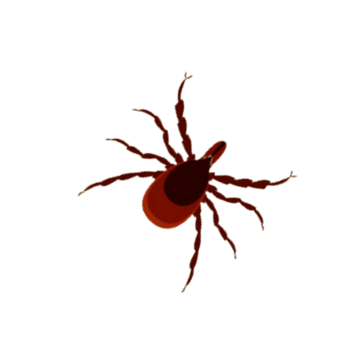 Goed
De teek kan jou ziek maken met de ziekte van LymeTeken in het buitenland kunnen jou ook ziek maken met andere ziektes
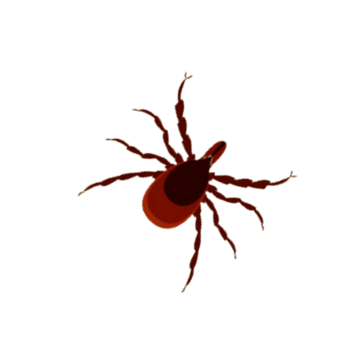 [Speaker Notes: Dus de teek zo snel mogelijk verwijderen als je hem ziet]
Goed of Fout?
Teken kunnen overal op het lichaam bijten
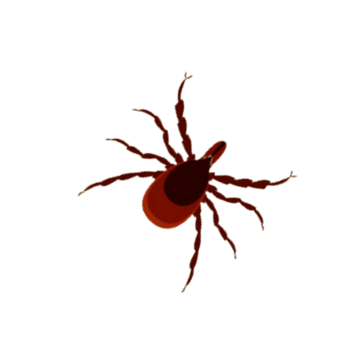 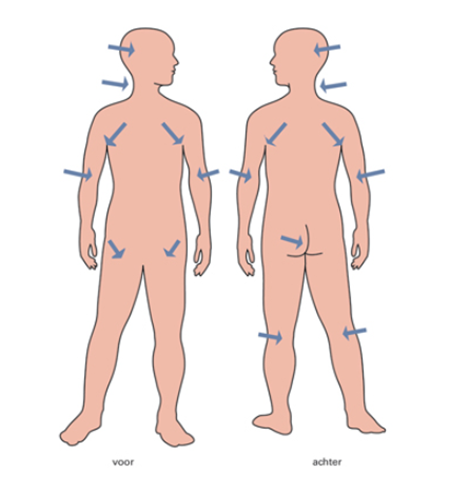 Goed
De favoriete plekjes van de teek:
Tussen je benen
Aan de achterkant van je knieën
Onder je armen
Tussen de billen
Bij je haar
Bron: RIVM
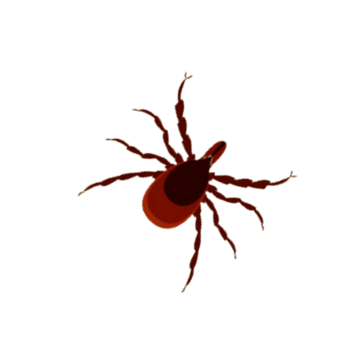 [Speaker Notes: Deze plekken zijn lekker warm, voorkeursplek voor de teek]
Goed of Fout?
Na het buitenspelen in de natuur moet ik mijzelf controleren op teken
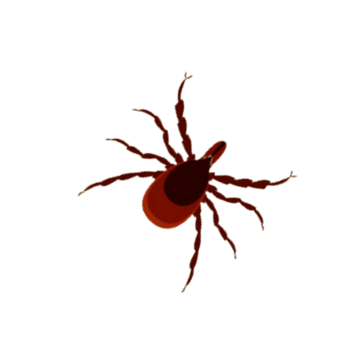 Goed
Na het buitenspelen in de natuur moet ik mijzelf altijd controleren op teken of iemand vragen dat voor me te doen
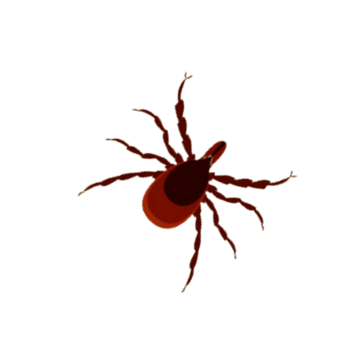 Goed of Fout?
Ik kan mij beschermen tegen een beet van een teek
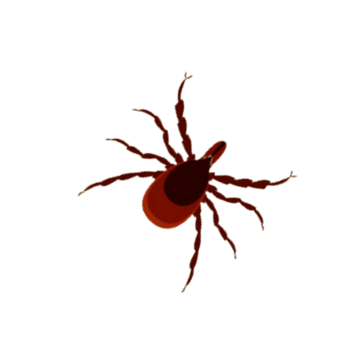 Goed
Ik kan mij beschermen door:
Een lange broek en lange mouwen te dragen
Een zalf of spray te gebruiken
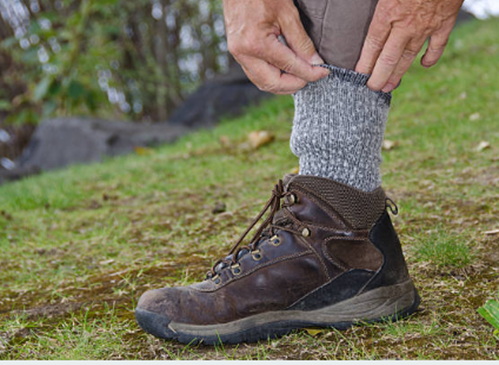 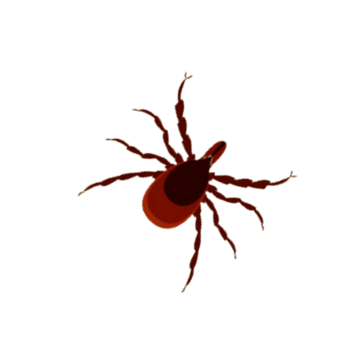 Bron: iStockPhoto
Goed of Fout?
Als ik ben gebeten door een teek moet ik deze zo snelmogelijk verwijderen
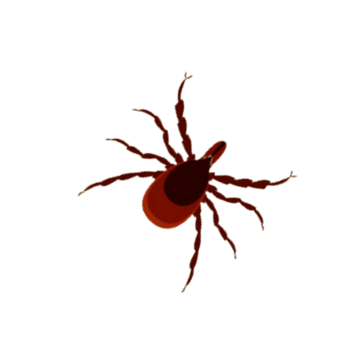 Goed
Ben je gebeten? Zo snel mogelijk de teek verwijderen!
Vraag je ouders of meester/juf om hulp.
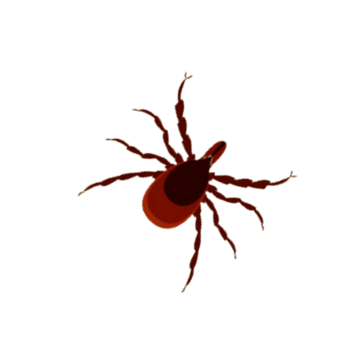 Goed of Fout?
Het verwijderen van een teek lukt als beste met mijn vingers
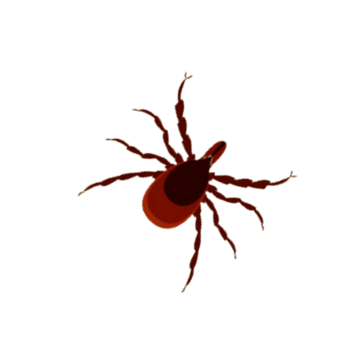 Fout
Een teek is het beste te verwijderen met een pincet of tekentang
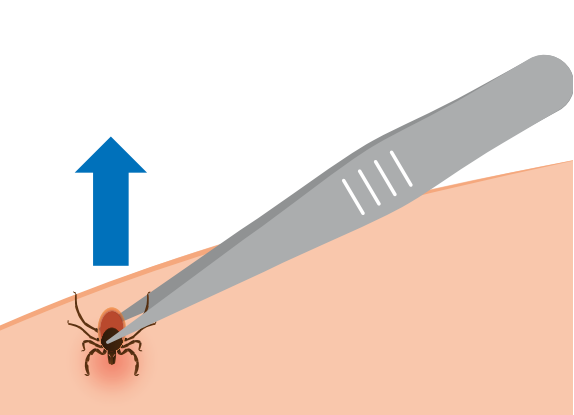 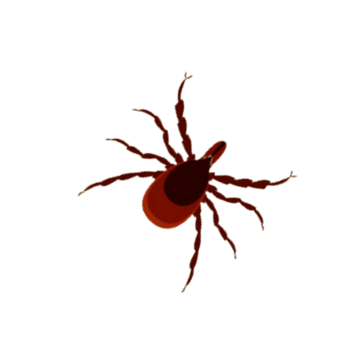 Bron: RIVM
Goed of Fout?
De ziekte van Lyme kan ik herkennen aan een rode ring of rode plek op mijn huid
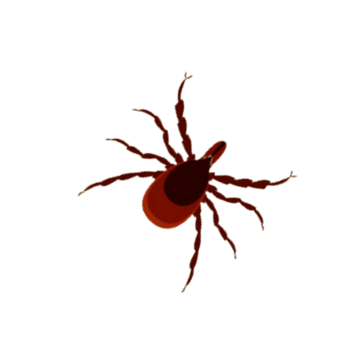 Goed
De ziekte van Lyme kan je herkennen aan een rode ring of rode plek op je huid rond de plaats waar de teek heeft gebeten.
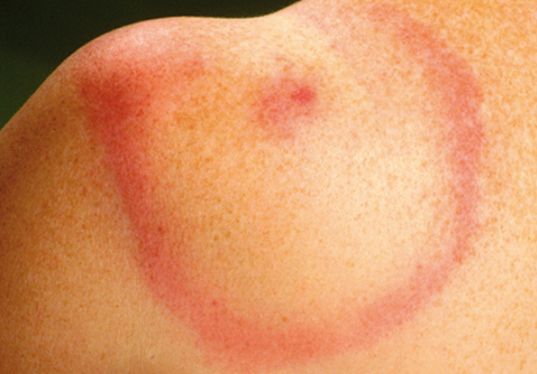 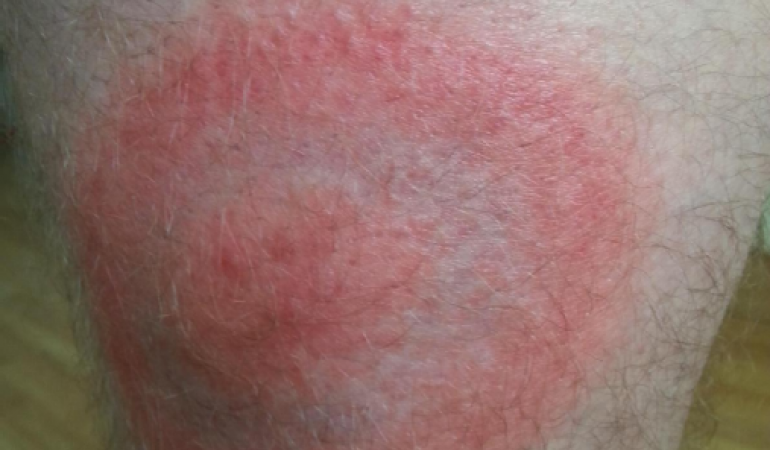 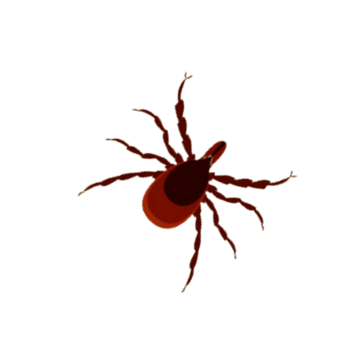 Bron: RIVM
Goed of Fout?
Na een tekenbeet moet ik mijzelf 1 week in de gaten houden op koorts, (spier)pijn en kringen of vlekken op de huid
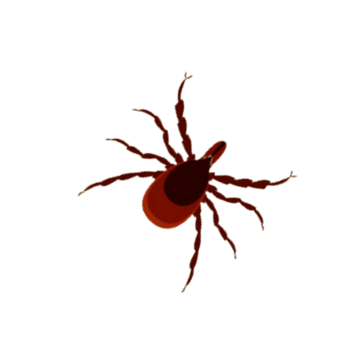 [Speaker Notes: O]
Fout
Na een tekenbeet moet ik mijzelf 3 maanden in de gaten houden op koorts, (spier)pijn en kringen of vlekken op de huid.
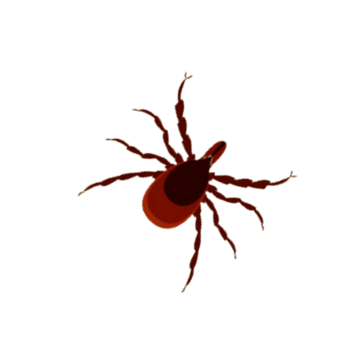 [Speaker Notes: Vraag je ouders ook om hulp bij deze controle!]
Goed of Fout?
Teken zijn alleen actief in de lente
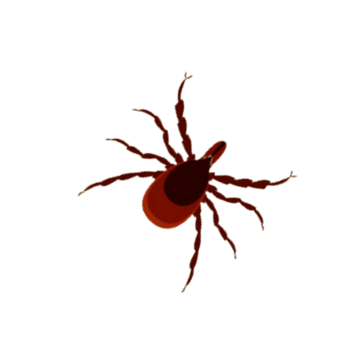 Fout
Teken zijn actief van maart tot en met oktober
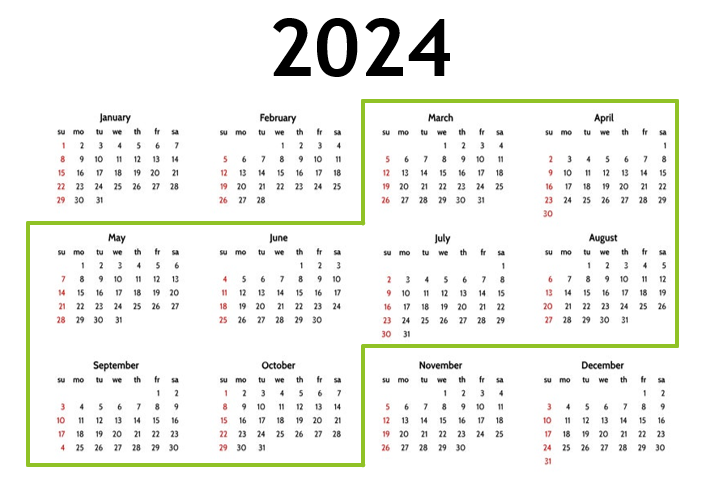 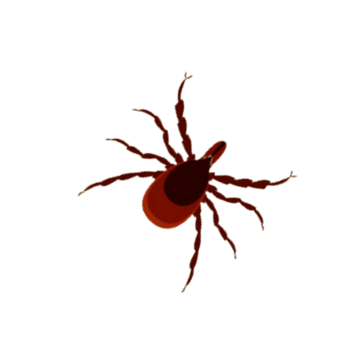 Einde!
Goed gedaan! Nu weet jij alles over de teek!
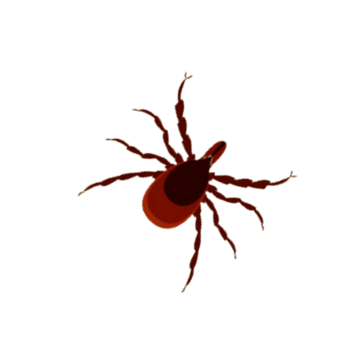